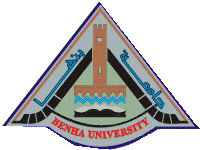 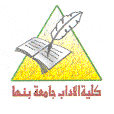 إدارة الكوارث والأزمات الطبيعيه
دكتوراه الجغرافيا الطبيعيه – قسم الجغرافيا ونظم المعلومات الجغرافيه
(5) التخطيط لإدارة الكوارث
أ.د/عزه عبدالله
أستاذ الجغرافيه الطبيعيه – كلية الآداب جامعة بنها
Email: Azza.Abdallah@fart.bu.edu.eg
Prof.Azza Abdallah
1
خصائص الكارثة
* سرعة تتابع الأحداث .
* حدوث صدمة و ضغـط نفسى ممــــا يؤثــــر على سرعة مواجهة  الأحداث .* تهـديد حيــاة الإنســان وممتلكــاتة ومقـومات البيئة .			
				   لذلك
يتطلب مواجهـــة الكوارث إبتكار نظم تساعد على إمكانية مواجهة سرعة تطور أحداث الكارثة .
Prof. Azza Abdallah
العوامل المسببة للكارثة
ظروف إجتماعية وإقتصادية تحول الخطر إلى كارثة .
قصور فى الإمكانيات المحلية والقومية لتوقع الخطر ومواجهتــة لمنع الكارثة .
الدور السلبى للإنسان الذى يؤدى إلى وقـــوع الكارثة وتفاقم آثارها .  
التدهور البيئى .
إهدار الموارد الطبيعية .
Prof. Azza Abdallah
الآثار الناجمة عن الكوارث
آثار إجتمــــاعيــــة : إختلال المستــــوى الإجتمــــــاعى والمـــــادى لفئـــات عديدة من الناس .
آثار نفسية : تشمل القلق – الخوف – الرعب .
آثار صحية : إحتمال إنتشار أمراض و أوبئة و تلـــوث بيئى .
آثار على التنمية الإقتصـــاديــة : تـأثـيـــر ســــلبى على إقتصاديـــات الدولة نتيجـــــة الأعباء الماليـــــــــــة التى تتحملها الدولـة مما يحدث خلل فى ميزانية الدولة ويؤثر على التنمية الإقتصادية .
Prof. Azza Abdallah
مقياس قوة الكارثة
عدد الوفيات و الإصابات بين البشر.
حجم الخسائر المادية فى المساكن و المنشآت و البنية الأساسية.
 و يتحكم فى قوة الكارثة العوامل التالية :
			*  الكثافة السكانية .
			*  المستوى الإقتصادى للسكان .
			*  كثرة العشوائيات .
			*  عدم الإلتزام بقواعد الأمان الانشائى .
			*  القصور فى التدريب لدى الأجهزة و البشر .
			*  القصور فى أعمال الإغاثة .
			*  القصور فى علاج آثار الكارثة و إعادة التوازن 		    البيئى .
Prof. Azza Abdallah
قواعد إدارة الكوارث
الاستخدام المثل للتكنولوجيا الحديثـــــــة .
استخدام منهجيات تعتمد على الأسلوب العلمى والتحاور عن بعد .
تنمية قدرات القائمين على إدارة الكوارث وتداعى أحداثها ومتغيراتها .
استمرار رصد و تحليل الأساليب العلمية الخاصة بالتوقع والتنبؤ .
الاعتماد على العمل الجماعى فى إدارة الكارثة .
Prof. Azza Abdallah
أهداف إدارة الكارثة
تتسم الكوارث بعدة سمات أهمها حدوثها فجأة إلى جانب التطور السريع للأحداث، وضيق الوقت المتيسر لاتخاذ القرار ومن هنا يمكن تحديد أهداف إدارة الكارثة على النحو التالى :
تحقيق درجة استجابة سريعة وفعالة للأحداث الناتجة عن حدوث الكارثة0
تخفيف الآثار الناتجة عن حدوث الكارثة0
سرعة إعادة التوازن البيئى إلى حالته الطبيعية فى المناطق المنكوبة0

وعلى ضوء ما سبق يمكن تحديد مفهوم إدارة الكارثة بإنه القدرة على التحكم فى سير أحداث الكارثة وإدارتها لصالح الدولة بتخفيض حجم الخسائر إلى أقل حد ممكن، ويعتبر العنصر الحاكم فيها هو القدرات الخاصة لصانع القرار وفريق إدارة الكارثة
Prof. Azza Abdallah
اخلاء المناطق 
االمنكوبة من السكان
سرعة نقل المصابين
حماية وانقاذ 
حياة الانسان
تقديم وسائل الاعاشة
للمنكوبين
تقديم الرعاية 
الطبية للمصابين
متطلبات ادارة
 الكارثة
حماية وانقاذ 
الممتلكات المادية
مواجهة المشاكل
النفسية
تطهير المناطق
المنكوبة
سرعة نقل جثث
الموتى
Prof. Azza Abdallah
الأجهزة المعاونة فى مواجهة الكارثة

	نتيجة لتعدد أنواع الكوارث وتعدد آثارها، فإن مهام مواجهة الكوارث تتوزع على عديد من الجهات الحكومية وغير الحكومية مثل الوزارات وأجهزة الإدارة المحلية وهيئات ومراكز ومجالس البحث العلمى بالإضافة إلى الجهود الشعبية للمنظمات غير الحكومية وأبرزها جمعية الهلال الأحمر المصرى.
ويمكن التمييز بين دور الأجهزة فى مواجهة الكوارث على النحو التالى : 

أجهزة ذات دور رئيسى فى مواجهة الكوارث خاصة فى مرحلة وقوع الكارثة أهمها وزارة الداخلية، الشئون الاجتماعية، الصحة، الدفاع0
أجهزة ذات دور رئيسى فى مواجهة كارثة معينة مثل وزارة الأشغال والموارد المائية بالنسبة لكارثة السيول0
أجهزة لها دور رئيسى فى التنبؤ باحتمال حدوث كارثة معينة، مثل هيئة الأرصاد الجوية بالنسبة لكارثة السيول0
Prof. Azza Abdallah
الأجهزة المعاونة فى مواجهة الكارثة
أجهزة لها دور فى التخطيط لمواجهة الكوارث وأهمها هيئات ومراكز البحث العلمى، والجامعات، ومعاهد البحوث0
أجهزة لها دور فى تطبيق خطط مواجهة الكوارث، مثل وزارة الإدارة المحلية، وزارة الإسكان والتعمير والمجتمعات العمرانية الجديدة0
أجهزة لها دور معاون مثل وزارة النقل والمواصلات، وأجهزة الشرطة، وزارة الإعلام، وزارة الخارجية0
وزارة الدفاع كقوة مساندة لدعم الجبهة الداخلية بما لها من إمكانيات ضخمة
Prof. Azza Abdallah
تحديات مواجهة الكوارث
إنخفاض القدرة الإقتصادية لدى الدول النامية والتكنولوجيا المتاحة Available technology  لتنفيذ سياسات المواجهة و التخفيف.
صعوبة وضع احكام عامة لمواجهة أومعالجة آثار الكوارث نظراً لاختلاف المعايير التى تحول الحدث إلى كارثة.
اختلاف الخصائص والطبيعة الجغرافية لمنطقة حدوث الكارثة .
تحول بعض الكوارث بعد حدوثها إلى كارثة مركبة.
معدل النمو السكانى السريع والضغط على الموارد الطبيعية.
Prof. Azza Abdallah
مراحل إدارة الكارثة
Prof. Azza Abdallah
مرحلة ما قبل الكارثة
يتمثل الهدف الرئيسى لإدارة الكارثة فى هذه المرحلة فى:
 تخفيف الآثار الناجمة عن حدوث الكارثة من خلال إعداد خطط للمواجهة 
تنفيذ الإجراءات الوقائية ومحاولة معالجة الأخطار والتى قد ينجم منها حدوث كوارث مثل التنبؤ بحدوث سيول فى منطقة ما، يمكن منع خطر السيول من خلال إقامة السدود فى المناطق المهددة بالخطر0
	الهدف الأساسى لهذه المرحلة:
 الإعداد وحشد الطاقات قبل وقوع الكارثة، وهذا يعنى أن هدفها وقائى فى المقام الأول، تمثل هذه المرحلة أهم مراحل مواجهة الكوارث فالمواجهة فى هذه المرحلة خاصة مع التقدم العلمى والتكنولوجى يمكن أن يحقق خفضاً ملموساً فى الإضرار الناجمة عند حدوث الكارثة.
Prof. Azza Abdallah
الأنشطة الرئيسية فى مرحلة ما قبل الكارثة
اكتشاف إشارات الإنذار المبكر :
	هناك العديد من الكوارث الطبيعية والتى يمكن توقع حدوثها، والتعرف على ذلك من خلال اكتشاف إشارات الإنذار المبكر، مثل:
 كارثة التصحر ويمكن التعرف عليها من انخفاض إنتاجية التربة.
 كوارث السيول والعواصف الرملية والرعدية، فهناك إشارات إنذار مبكر لها يمكن توقع حدوثها من دراسة الخرائط الجيولوجية والطبوغرافية، ومن الصور الجوية والصور الفضائية.
 كارثة زحف الكثبان الرملية، يمكن توقع حدوثها من خلال دراسة الصور الجوية والصور الفضائية على فترات زمنية متتالية.
فى المناطق الجبلية يعتبر وجود كتل مفككة منتشرة على السفوح المنحدرة علامة إنذار مبكر لحدوث كارثة الإنزلاقات الأرضية وهكذا0
Prof. Azza Abdallah
الإجراءات الوقائية

	تمتد الإجراءات الوقائية على مساحة واسعة من نشاط الأجهزة المعنية بمواجهة الكارثة ومن أهم هذه الإجراءات :
جمع البيانات الصحيحة واللازمة لوضع وتطبيق خطط الوقاية والمواجهة0
متابعة الدراسات والبحوث العلمية فى مجالات مواجهة الكوارث0
تطبيق الوسائل العلمية والهندسية للسيطرة على الكوارث مثل إنشاء السدود على مجارى الأودية المهددة بخطر السيول، تثبيت الكثبان الرملية، تطبيق القواعد الهندسية اللازمة لتحمل المنشآت لتأثير الزلازل "معامل الآمان الزلزالى"0
استخدام الوسائل التشريعية لفرض القواعد المؤدية إلى تقليل المخاطر0
Prof. Azza Abdallah
إعداد خطط المواجهة
تعطى مرحلة ما قبل الكارثة فرصة لإعداد خطط مواجهة الكارثة حال وقوعها وكذلك الاستعداد المسبق لوقوع الكارثة.
	يتم إعداد خطط المواجهة من خلال إعداد سيناريوهات مواجهة الكوارث، وهى أحد الأساليب الناجحة لإعداد خطط مواجهة الكوارث واختبار كفاءة أدائها وتبين نقط الضعف فيها لمعالجتها خلال مرحلة ما قبل الكارثة.
 وغالباً ما تكشف السيناريوهات عن نقاط الضعف المتعلقة بالتنسيق بين مختلف الأجهزة التى لها دور فى مواجهة الكارثة، مما يتيح فرصة مبكرة لمعالجتها0
Prof. Azza Abdallah
التوعية والتدريب
فى مرحلة ما قبل الكارثة تتم توعية الجمهور بالأسلوب الأمثل لمواجهة الكوارث الطبيعية بما يحقق الحد الأدنى من مخاطرها، بالإضافة إلى التوعية اللازمة لتقليل احتمالات حدوث الكوارث التى من صنع الإنسان0
	 ثبت من الدراسة الإحصائية لزلزال جنوب العقبة (نوفمبر 1995)، أن حوالى 3/2 "ثلثى" الإصابات قد وقعت نتيجة لتصرفات نابعة من الزعر دون أن تكون هناك احتمالات خطورة حقيقية0
	فى هذه المرحلة كذلك يتم التدريب على تنفيذ الخطط المعدة سلفاً لمواجهة الكوارث، ويشمل هذا التدريب كلا من مهارات الأداء للأفراد وكفاءة الإدارة للأجهزة، بالإضافة إلى التدريب على آليات التنسيق بين الأجهزة المعنية0
Prof. Azza Abdallah
مرحلة وقوع الكارثة
	وهى مرحلة المواجهة الفعلية للكارثة، ويهدف أداء الأجهزة المعنية فى هذه المرحلة إلى سرعة السيطرة على الكارثة واحتوائها، ويتوقف نجاح هذه المرحلة على عدة عوامل أهمها :
كفاءة الخطط الموضوعة مسبقاً ودقتها وموضوعيتها0
كفـاءة الأطقـم المسئولــة عــن تنفيـذ الخطط0
مدى توافر الإمكانيات اللازمة لمواجهة الكارثة والسيطرة عليها سواء كانت هذه الإمكانيات إمكانيات مادية أو فنية أو متطلبات إدارية
	على سبيل المثال فى حالة حدوث زلزال، تكون الخسائر البشرية والمادية على نطاق واسع يشمل قطاعات عديدة فى المجتمع، فتتجه لذلك جهود الإنقاذ إلى حصر الخسائر سواء كانت مادية أو بشرية، ومحاولة تقديم العون السريع للمتضررين فى صورة إعلان حالة الطوارئ فى عدد من قطاعات الدولة الخدمية كالصحة والإسكان والشئون الاجتماعية، كما يلعب الإعلام عندئذ دوراً هاماً فى توعية المواطنين بما يجب إتباعه عند حدوث الهزات الزلزالية، وحشد الجهود لمساعدة ضحايا الزلزال0
Prof. Azza Abdallah
مرحلة ما بعد الكارثة

	وتسمى هذه المرحلة مرحلة الإعمار أو مرحلة إعادة التأهيل، وأهم عناصر هذه المرحلة :
السيطرة على الأزمات الناتجة من الكوارث، والتى يمكن بدورها أن تؤدى إلى كوارث جديدة0
إعادة الأوضاع الطبيعية إلى مسرح الكارثة، من خلال إعادة تخطيط المدن، وإعادة إقامة الخزانات والسدود 000 الخ0
تقييم أداء الأجهزة المعينة فى المرحلتين السابقتين "مرحلة ما قبل الكارثة، ومرحلة الكارثة"، واستخلاص الدروس المستفادة من هذا التقييم0
تحسين أساليب وخطط المواجهة بناء على الدروس المستفادة0
   فى هذه المرحلة يجب الاهتمام بمواجهة المشاكل النفسية التى تنجم عن حدوث الكوارث، والاهتمام بتطهير المناطق المنكوبة وذلك بإزالة مسببات التلوث من المنطقة0
Prof. Azza Abdallah
نموذج إدارة كارثة زلزال
مرحلة ما قبل حدوث الزلزال :
وتمثل أهم مرحلة من مراحل إدارة كارثة الزلازل، حيث يتم فى هذه المرحلة تحديد مناطق الخطر الزلزالى، ثم الإعداد وحشد الطاقات والتدريب على مواجهة الكارثة قبل حدوثها، وتنفيذ الإجراءات الوقائية، وبالتالى يمكن خفض الخسائر الناجمة عن حدوث زلزال فى منطقة معينة إلى أدنى حد ممكن0
Prof. Azza Abdallah
*تحديد مناطق الخطر الزلزالى :
يمكن تحديد مناطق الخطر الزلزالى من خلال استخدام التقنيات الحديثة والتى توفر كم هائل من المعلومات عن منطقة معينة فى أقصر وقت ممكن.
فحص وتحليل المرئيات الفضائية :
يمكن تحديد المناطق النشطة زالزالياً من خلال دراسة وتحليل المرئيات الفضائية ويقصد بها الصور الملتقطة بواسطة الأقمار الصناعية على فترات مختلفة وتتبع الظواهر الجيولوجية والتكتونية المرتبطة بذلك النشاط، ومن ثم تحديد مناطق الخطر الزلزالى، ومن أهم الظواهر التضاريسية والتى تشير إلى حدوث كسور فى القشرة الأرضية، أو تحديد مناطق التصدع النشطة والتى يحتمل حدوث هزات زلزالية بها هى :
وجـود بـرك خلف الجروف0                          حدوث إزاحة لقنوات الصرف0
اختلاف التربة والنباتات على جانبين متقابلين0    وجود تسريب مياه أو بترول على امتداد خطى0
الاختفاء المفاجئ للطبقات أو التراكيب0 
ظهور بعض الظواهر "تضاريس - نباتات - تباين فى الألوان - ينابيع مائية - ينابيع ساخنة" ذات اتجاهات خطية0
اختلاف المسافة بين نقطتين0                       وجود شروخ مفتوحة أو تشوهات فى سطح الأرض0
بعد تحديد مناطق الفوالق النشطة، يتم التحقق على الطبيعة من وجودها، ويتم رسم خرائط توضح عليها أماكن الفوالق وأطوالها واتجاهاتها ونوع الحركة المصاحبة لها، ويتم على هذا الأساس تحديد مناطق الخطر الزلزالى، والتى يجب تجنبها عند إقامة أى مشروع من مشاريع التنمية، أو تنفيذ الإجراءات الوقائية فى المناطق السكنية والمتوقع حدوث هزات زلزالية فيها0
Prof. Azza Abdallah
الدراسات التاريخية :
يتم إعداد دراسات تاريخية تعتمد على المعلومات التى سبق ذكرها فى الكتب التاريخية، أو جمع معلومات من بعض سكان المناطق التى سبق تعرضها لنشاط زلزالى.
من خلال هذه المعلومات يمكن معرفة التاريخ الزلزالى للمنطقة، ومعرفة شدة الزلازل التى سبق حدوثها من خلال تحديد قوة التدمير الذى حدث نتيجة للهزة الزلزالية.
يستطيع العلماء من خلال الدراسات التاريخية معرفة المدة الزمنية التى يتكرر فيها حدوث الزلزال فى منطقة معينة0
3-الدراسات الجيوفيزيائية :
تعتمد على الرصد المستمر للزلازل وذلك بواسطة شبكة من أجهزة القياس الخاصة "تسمى سيزموجراف" وتوزع فى عدة أماكن ويتم عن طريقها معرفة الأماكن النشطة زلزالياً، وقوة هذه الزلازل، والقوى المسببة لها.
يتم تسجيل المناطق النشطة زلزالياً وتوقيعها على خرائط توضح توزيعاتها وقوتها0
Prof. Azza Abdallah
4-نظم المعلومات الجغرافية G.I.S. :
بعد إعداد الدراسات التاريخية والجيوفيزيائية وتحليل المرئيات الفضائية:
 يتم تحديد مناطق الخطر الزلزالى.
 يتم إعداد خرائط لمناطق الخطر باستخدام نظم المعلومات الجغرافية، وتساهم هذه التقنية فى إعداد مجموعة من الخرائط والبيانات عن مناطق الخطر الزلزالى، وتوضع أمام متخذ القرار عند التخطيط لإنشاء أى مجتمع عمرانى أو أى أنشطة مرتبطة بعناصر البنية الأساسية لأخذ الاحتياطات اللازمة.
 يمكن التوصية بتنفيذ كود مناسب للأمان الزلزالى يعتمد على الشدة القصوى المتوقعة للزلازل فى مناطق الخطر ومن ثم يتم بناء مساكن ومنشآت مقاومة للزلزال0
كذلك يمكن من خلال هذه التقنية تخزين كم هائل من المعلومات والخرائط والبيانات عن مناطق الخطر الزلزالى تفيد فريق إدارة الأزمات والكوارث، وصانع القرار والأجهزة المعاونة للفريق فى إدارة الكارثة وقت حدوثها، وتشمل بيانات عن الخدمة الطبية وأماكن الإيواء الميسر، والإيواء المؤقت، إمكانيات المحافظات المعرضة للخطر وإمكانيات المحافظة المجاورة لها، تحديد وسائل الاتصال المباشر وقت حدوث الكارثة
Prof. Azza Abdallah
اكتشاف إشارات الإنذار المبكر :
بصفة عامة توجد عدة شواهد يمكن عن طريقها توقع حدوث زلزال وهى تمثل علامات إنذار مبكر على حدوث هزة زلزالية نذكر منها ما يلى :
حدوث زيادة كبيرة فى مستويات غاز الرادون بين طبقات الأرض قبل حدوث الزلزال بثلاث أسابيع0
حدوث إشعاعات زلزالية تنير السماء فى الليل قبل حدوث الزلزال بعدة أيام، ويرجع ذلك إلى قوة الضغط فى المقاومة الكهربية للصخور0
زيادة انبعاث غازات الأرجون والنتروجين والهليوم بين الصخور الداخلية لباطن الأرض0
تنبأ مجموعة كبيرة من الحيوانات والطيور بقدوم الزلزال حيث تنبح الكلاب، وتصهل الخيول، وتتوقف الطيور عن التغريد0
حدوث نشاط فى الصدوع أو حدوث صدوع حديثة، ويمكن الاستدلال على ذلك من فحص المرئيات الفضائية.
Prof. Azza Abdallah
إعداد خطط المواجهة

يتم فى هذه المرحلة الإعداد لخطط مواجهة الكارثة فور وقوعها.
 يتم الاستعداد المسبق لوقوع الكارثة، ومن أفضل الأساليب فى هذا المجال هو أسلوب إعداد سيناريوهات لمواجهة الكارثة.
يتم إعداد السيناريو بعد إعداد الدراسات السابق الإشارة إليها.
 اختبار كفاءة الأداء، وتحديد نقط الضعف والتى قد تظهر مع اختبارات الأداء.
 يتم تحديد نقاط الضعف المتعلقة بالتنسيق بين مختلف الأجهزة التى لها دور فى مواجهة الكارثة، ومن ثم تتاح الفرصة لمعالجة نقاط الضعف فى السيناريوهات قبل حدوث الكارثة0
Prof. Azza Abdallah
الإجراءات الوقائية :
يتم فى مرحلة ما قبل حدوث الزلزال تنفيذ عدد من الإجراءات الوقائية والتى تساهم فى الحد من الخسائر الناجمة عن حدوث الهزات الزلزالية نذكر منها ما يلى :
أن يراعى المخططين البعد عن مناطق الخطر الزلزالى عند إنشاء مكونات البنية الأساسية التى قد تسبب الزلازل تدميرها، وتعرض المنطقة لكوارث أخرى مثل الحرائق عند تدمير أنابيب الغاز أو الغمر المائى للمنطقة عند تدمير أنابيب المياه أو الصرف الصحى، والتى قد يترتب عليه انتشار الأوبئة وتلوث البيئة0
تجنب إقامة أى مبانى أو منشأت فى مناطق الخطر الزلزالى0
مراعاة استخدام كود الأمان الزلزالى عند إنشاء مبانى أو المنشآت فى مناطق الخطر الزلزالى، لمقاومة الزلازل التى قد تتعرض لها0
تقوية المنشآت المقامة فى مناطق الخطر الزلزالى أو ترميمها أو إزالتها فى حالة احتمال تعرضها للهدم عند حدوث هزة زلزالية0
التوعية والتدريب :
يتم توعية السكان فى مناطق الخطر الزلزالى بكيفية التصرف السليم والأسلوب الأمثل الذى يجب إتباعه عند حدوث الزلزال، على أن يتم :
التدريب للسكان فى جميع المراحل العمرية.
 يتم التدريب لجميع الأجهزة المختلفة والتى تتعاون فى مواجهة كارثة الزلازل.
 كذلك يجب الاهتمام بالتنسيق بين الأجهزة المعينة فى هذا المجال.
Prof. Azza Abdallah
الأجهزة المعاونة فى مواجهة كارثة الزلزال فى مرحلة ما قبل الكارثة
*مراكز البحث العلمى :
ويمثلها أكاديمية البحث العلمى والتكنولوجيا، هيئة الاستشعار من بعد، المعهد القومى للبحوث الفلكية والجيوفيزيقية، المركز القومى للبحوث، مراكز ومعاهد البحوث المتخصصة، الجامعات، ونذكر كليات الهندسة وما تقوم به من دراسات عن مقاومة المنشآت لتأثير الزلازل، ويتمثل الدور الرئيسى لهذه المراكز فى القيام بالدراسات المتخصصة وتقديم المعلومات0
*وزارة الإعلام :
حيث تقوم بدور التوعية من خلال وسائل الإعلام بكيفية التصرف وقت حدوث الزلزال، حيث أن قدراً كبيراً من الخسائر البشرية وقت حدوث الزلزال تنجم عن التصرفات البشرية غير الواعية، ومما لاشك فيه أن وسائل الإعلام خاصة التليفزيون والإذاعة هى الأكثر نفاذاً إلى الجماهير بمختلف مستوياتها الثقافية، وهى التى تصل إلى جميع أنحاء الوطن0
*وزارة التربية والتعليم :
وتقوم بدور التوعية للطلاب فى جميع المراحل التعليمية - الابتدائى والإعدادى والثانوى- على كيفية التصرف السليم وقت حدوث الزلزال، وهى تستطيع أن تمارس هذا الدور بصورة ناجحة من خلال ربط التوعية بالمناهج الدراسية0
*وزارة الثقافة :
وتقوم بدور توعية الأطفال الصغار بمفهوم كارثة الزلزال، والتصرف السليم وقت حدوثه حتى لا يتملكهم الرعب والفزع عند حدوث الزلزال.
ويتم ذلك من خلال مراكز ثقافة الطفل، ومن خلال إقامة ندوات وبرامج ثقافية للإطفال فى هذا المجال وتنظيم مسابقات للتعبير عن الحقائق التى استوعبها الطفل من خلال الندوات
Prof. Azza Abdallah
*مرحلة وقوع كارثة الزلزال
وهى تمثل مرحلة المواجهة الفعلية للكارثة، وفى هذه المرحلة يتمثل الهدف الرئيسى للأجهزة المعنية بإدارة الكارثة فى:
 سرعة السيطرة على الكارثة.
سرعة الاستجابة للأحداث وأحتوائها.
تحجيم الخسائر الناجمة عن حدوث الزلزال
حماية الأرواح والممتلكات والبيئة.
 ويتوقف نجاح هذه المرحلة على مدى كفاءة الخطط التى قد تم وضعها فى مرحلة ما قبل الكارثة0
ويستفاد فى هذه المرحلة من تقنية نظم المعلومات الجغرافية بالاستفادة بما تحتويه هذه النظم من معلومات وبيانات وخرائط تم تخزينها فى مرحلة ما قبل الكارثة مما يحقق سرعة الحصول على البيانات اللازمة، والإجابة على الاستفسارات الهامة بمناطق الخطر وسرعة الاستجابة وتحديد الأولويات، وتطوير خطط العمل بما يتوافق مع سير أحداث الكارثة، وذلك فى أقصر وقت ممكن0
Prof. Azza Abdallah
الأجهزة المعاونة فى مواجهة كارثة الزلزال
يتعاون فى مواجهة كارثة الزلزال العديد من الجهات والأجهزة وعلى جميع المستويات، ويمكن تصنيف الأجهزة المعاونة فى مواجهة كارثة الزلزال على النحو التالى
1-أجهزة لها دور رئيسى فى مواجهة الكارثة :
وتشمل وزارة التأمينات والشئون الاجتماعية، وزارة الصحة، وزارة الداخلية، ووزارة الدفاع0
*وزارة التأمينات والشئون الاجتماعية :
ويتمثل الدور الرئيسى لها فى إغاثة المنكوبين والمشاركة مع الوزارات المعنية الأخرى - كوزارة الإسكان وأجهزة الإدارة المحلية - فى تدبير المأوى وسبل الإغاثة للأسر المنكوبة، ويشمل ذلك تقديم الأغطية والملابس والأغذية وغير ذلك من مستلزمات الإغاثة بالإضافة إلى توفير الخيام لمأوى مؤقت للمنكوبين لحين تدبير مأوى دائم، بالإضافة إلى تقديم المساعدات المالية للمتضررين من الكارثة0
*وزارة الصحة :
تقوم وزارة الصحة وفروعها المحلية بالمحافظات بدور أساسى فى مواجهة الكارثة ويتمثل فى إسعاف وعلاج المصابين نتيجة لوقوع الكوارث، وتقديم الرعاية الطبية العاجلة، والحيلولة دون انتشار الآوبئة كنتيجة  لحدوث الكارثة0
Prof. Azza Abdallah
1-أجهزة لها دور رئيسى فى مواجهة كارثة الزلزال
*وزارة الداخلية:
وتقوم بحفظ الأمن فى منطقة الكارثة وتهيئة المناخ المناسب لأجهزة مواجهة الكارثة إلى جانب السيطرة على الاضطرابات التى قد تقع نتيجة للظروف غير الملائمة التى تصاحب  حدوث الزلزال أو تعقبه، بالإضافة إلى حل بعض المشكلات الفرعية الناجمة عن الكارثة مثل فقد بطاقات الأحوال الشخصية وغيرها من مستندات الأحوال المدنية0 
*وزارة الدفاع :
ولديها إمكانيات وخبرات متنوعة فى كافة الميادين فهى قادرة على تقديم المساندة لجميع أجهزة الدولة، هذا إلى جانب الدور الهام الذى تقوم به وزارة الدفاع فى تدبير أماكن الإيواء السريع، وتوفير وسائل لنقل المنكوبين من موقع الكارثة إلى مناطق آمنة
Prof. Azza Abdallah
أجهزة لها دور معاون فى مواجهة كارثة الزلزال
وتشمل وزارة النقل والمواصلات، وزارة التموين والتجارة، وزارة الأعلام، وزارة الخارجية، وزارة التربية والتعليم0
*وزارة النقل والمواصلات : 
تقوم وزارة النقل والمواصلات ينقل:
 الأعداد الكبيرة من المواطنين الذين يتقرر إخلاؤهم من موقع الكارثة
نقل الكميات الضخمة من التجهيزات والمعونات المحلية والدولية اللازمة لإيواء وإغاثة المهاجرين، والإعداد المسبق لذلك
 توفير نظام اتصالات جيد يسمح بسرعة نقل علامات الإنذار المبكر بالكارثة وسرعة نقل المعلومات وإبلاغ الأوامر بين موقع الكارثة ومراكز إدارتها0
*وزارة التموين والتجارة :
ويتمثل دورها فى:
  إمداد منطقة الكارثة بالأغذية والمواد والمواد التموينية اللازمة
 مواجهة الأزمات التموينية التى تصاحب حدث الكارثة0
Prof. Azza Abdallah
أجهزة لها دور معاون فى مواجهة كارثة الزلزال
*وزارة الإعلام : 
مما لا شك فيه أن وسائل الإعلام الجماهيرية - خاصة التليفزيون والإذاعة هى الأكثر نفاذاً إلى الجماهير بمختلف مستوياتها الثقافية، وهى تمثل حلقة الاتصال بين الأفراد والجماعات من جانب والأجهزة والسلطات المختصة لمواجهة الكارثة من جانب آخر0 ونظراً لأهمية هذا الدور فإنه يجب أن يؤخذ بدرجة عالية من الوعي والحذر. ومن ثم فإنه من أهم القرارات فى اللحظات الأولي من وقوع الكارثة 
اختيار المتحدث الرسمي أمام أجهزة الإعلام تفادياً لتناقض التصريحات وتعارضها إذا صدرت عن أجهزة رسمية متعددة، وعادة ما يؤدي التضارب بين التصريحات وأحاديث ممثلى الأجهزة الرسمية إلى التشكيك فى مصداقية الأجهزة الرسمية المسئولة عن مواجهة الكارثة، وهذا قد يدفع المواطنين إلى عدم الاستجابة للتوجيهات التى تذيعها هذه الأجهزة وترتب على ذلك تفاقم مخاطر الكارثة0
ومن جانب آخر يجب إعلان الحقائق بالسرعة اللازمة حتى يتم التحقق من صحتها لإزالة مناخ الغموض والانفعال الذى تولد فيه الإشاعات التى قد تعود إلى ردود أفعال لا تتفق مع الأداء الواجب فى مواجهة الكارثة0
Prof. Azza Abdallah
أجهزة لها دور معاون فى مواجهة كارثة الزلزال
وزارة الخارجية : 
فى حالة تجاوز الكارثة حدود قدرة الدولة على مواجهتها، تقوم وزارة الخارجية:
طلب المعونة الدولية، وتنظيم تلقي المعونة.
 مراقبة دور الإعلام عن الكارثة فى دول العالم الخارجي0
*وزارة التربية والتعليم :
تمثل المدارس التابعة للوزارة مصدراً احتياطياً لإيواء المشردين بفعل الكارثة، ويتم التنسيق فى هذا الصدد بين الوزارة وفريق إدارة الكارثة0
Prof. Azza Abdallah
الجهات التى لها دور مؤثر فى مجال مواجهة كارثة الزلازل
وتشمل مصلحة الدفاع المدني، أجهزة المعلومات، وجمعية الهلال الأحمر المصري0
*مصلحة الدفاع المدني :
تقوم مصلحة الدفاع المدني :
مكافحة الحرائق التى تحدث أثناء الزلزال نتيجة لانهيارات المباني أو حدوث تدمير فى البنية الأساسية0 
تقوم بعمليات الإنقاذ البرى والنهري أثناء حدوث الزلزال0
*أجهزة المعلومات :
يساعد توافر قاعدة من المعلومات والبيانات الدقيقة والصحيحة والكاملة عاملاً رئيسياً من عوامل نجاح مواجهة الكارثة وأهم أجهزة المعلومات على مستوى الدولة التى يستفاد منها فى إدارة الكارثة هى:
 الجهاز المركزي للتعبئة العامة والإحصاء.
مركز المعلومات ودعم اتخاذ القرار0
Prof. Azza Abdallah
الجهات التى لها دور مؤثر فى مجال مواجهة كارثة الزلازل
جمعية الهلال الأحمر المصرية :
ويتمثل دورها فى:
توفير بنك دم مركزي يتلقى تبرعات المواطنين.
الإسهام مع أجهزة الإدارة المحلية وأجهزة وزارة الشئون الاجتماعية فى إقامة مراكز الإيواء المؤقتة وإمدادها بالبطاطين والمراتب والمفروشات والمواد الغذائية000إلخ0
الرعاية الاجتماعية للأسر داخل مراكز الإيواء المؤقتة
القيام بعمليات التطعيم
متابعة الرعاية الاجتماعية للأسر بمراكز الإيواء المؤقتة 
حل مشاكل الإعاشة للأسر المنكوبة.
تنسيق خدمات الرعاية الاجتماعية مع الجمعيات الأهلية والخيرية الأخرى
Prof. Azza Abdallah
احتواء الكارثة
تتمثل الإجراءات المتخذة لإحتواء الكارثة فيما يلى :
فور وقوع الكارثة : يتم الإبلاغ عن مكان وقوع الكارثة، وتقوم مديرية الشئون الاجتماعية المختصة بمكان وقوع الحادث أو فريق إدارة الأزمات والكوارث بإعداد تقريراً مبدئياً عن الحادث موضحاً به عدد الأسر المنكوبة، عدد أفرادها، خسائر الأرواح، خسائر الممتلكات، مدي الحاجة للإعانة العاجلة0
المساعدات العاجلة : يتم حصر الخسائر فى الأرواح والمصابين خلال ثلاثة أيام على الأكثر من تاريخ الإبلاغ عن الحادث، ويتم صرف المساعدات العاجلة0
"الإصابة - الوفاة" لكل الأسر المنكوبة وأفرادها فور إتمام الحصر بصفة عاجلة دون التقيد بشروط معينة0 وتتمثل المساعدة العاجلة فى الآتي :
مصاريف الجنازة - إغاثة المصابين - الإعاشة ، حيث يتم تدبير المأوى المؤقت اللازم للمنكوبين، بالإشراف بين فريق إدارة الكارثة ومديريتي الأمن والإسكان0 كما يتم إمداد المنكوبين بما يحتاجون إليه من أغطية وملابس وغيرها0
المساعدات الآجلة : يم حصر خسائر الأسر من خلال البحث الميداني حسب حالتها المعيشية خلال سبعة أيام من تاريخ وقوع الكارثة، ويتم وضع الأسس التى تقدر عليها قيمة الخسائر، وتكون المساعدة للحالات الأتية :
خسائر النفس والإصابة "العجز الجزئي - خسائر الممتلكات
Prof. Azza Abdallah
مرحلة ما بعد كارثة الزلزال
وتسمى هذه المرحلة مرحلة الإعمار أو مرحلة إعادة التأهيل وأهم عناصر هذه المرحلة :
السيطرة على الأزمات الناتجة عن حدوث الزلزال، والتى يمكن بدورها أن تؤدي إلى كوارث جديدة0
إعادة الأوضاع الطبيعية إلى مسرح الكارثة0 ويتم ذلك من خلال :
حصر أنواع المشاكل الاجتماعية التى تعانى منها الأسر المنكوبة وتشخيص مشاكلها0 وتعبئة الأجهزة والمنظمات الحكومية والتطوعية للمعونة فى حل هذه المشاكل0
متابعة حالات الجرحى والمصابين فى المستشفيات ومتطلبات علاجهم0
تذليل الصعوبات فى الحصول على مواد البناء والعمالة اللازمة لإعادة البناء والإعمار لمناطق الكارثة0
متابعة إعادة المرافق إلى حالتها "مياة - كهرباء - صرف صحي"0
تقييم أداء الأجهزة المعنية فى المرحلتين السابقتين "مرحلة ما قبل وقوع الكارثة ومرحلة حدوث الكارثة" واستخلاص الدروس المستفادة0
تحسين أساليب وخطط المواجهة بناء على الدروس المستفادة من التقييم
Prof. Azza Abdallah
إدارة كارثة السيول
مرحلة ما قبل حدوث كارثة السيل
يتم إعداد الدراسات التالية لمواجهة خطر السيول والاستفادة منها :
دراسة أحواض تصريف الأودية : يتم إجراء دراسة جيومورفولوجية عن أحواض تصريف الأودية، وتحديد درجة خطورة السيول من خلال دراسة عدد من المتغيرات تشمل جيولوجية وجيومورفولوجية حوض التصريف من خلال معرفة نوع الصخور، والرواسب السطحية، إجراء تحليل مورفمتري لشبكة تصريف الوادي لحساب الكثافة التصريفية للشبكة0 وإجراء التحليل المورفومتري الخاص بحوض التصريف0
إجراء دراسات ميترولوجية:تشمل تحليل بيانات الأرصاد الجوية للمناطق التى تتعرض لأخطار السيول0
إجراء دراسات هيدرولوجية: نظراً لأن أحواض التصريف تمثل أماكن لتجميع المياه الجوفية بها0
إجراء دراسات عن انحدارات سفوح الأودية: وحركة الرواسب عليها0 واحتمال حدوث أنزلاقات أرضية أو هبوط أراضي أثناء أو بعد حدوث السيل0
Prof. Azza Abdallah
ويستفاد فى مرحلة ما قبل السيل من دراسة الخرائط الجيولوجية والطبوغرافية، والصور الجوية والصور الفضائية0
يستخدم برامج نظم المعلومات الجغرافية (GIS) التى يوضح تصوراً عاماً عن المنطقة من حيث تقسيمها أحواض تجمع الأمطار واتجاهات سريانها ومدى الخطورة القادمة منها على المنشآت0
ويمكن من الدراسات السابقة وضع خرائط رقمية تصنيفية لمخاطر السيول تكون بمثابة طبقة أو شريحة توضع فوق الخرائط الطبوغرافية.
يتم إعداد تقرير يوضح نتائج تحليل البيانات والتوصيات والمحاذير الواجب تلافيها والحلول المقترحة لتفادي أخطار السيول والاستفادة من مياهها، وتوضع نتيجة هذه الدراسات أمام متخذ القرار لاتخاذ القرار المناسب0
Prof. Azza Abdallah
*اكتشاف إشارات الإنذار المبكر :
يوجد العديد من الأدلة والشواهد التى تشير إلى خطر حدوث سيول على منطقة معينة، منها :
أن تقع منطقة سكنية على مصب لوادي جاف.
 أن تبني مدينة سكنية داخل مجرى وادي.
 استقرار المزارعون فى بطون الأودية فى المناطق الصحراوية.
 حدوث نمو عمراني لمدينة سكنية داخل مجاري الأودية الجافة0
*إعداد خطط المواجهة :
يتم إعداد عدد من السيناريوهات لموجهة كارثة السيل عند حدوثها.
 يتم اختبار كفاءة أداء الأجهزة المعنية
يراعي التنسيق بين هذه الأجهزة، حتى تتضح نقاط الضعف المتعلقة بالتنسيق أو الأداء، حتى يتم معالجتها قبل حدوث الكارثة0
Prof. Azza Abdallah
*الإجراءات الوقائية : 
للوقاية من أخطار السيول يتم تنفيذ الإجراءات التالية :
إنشاء السدود بأنواعها وأشكالها والقنوات الصناعية فى الأدوية المعرضة للخطر.
 تطهير مخرات السيول المقامة مسبقا
 تجنب إقامة مناطق سكنية فى مناطق الخطورة0
*التوعية والتدريب :
يتم توعية السكان فى مناطق الخطر على كيفية التصرف السليم وقت حدوث السيل.
تعريف السكان  بالمناطق الآمنة التى يمكن اللجوء إليها وقت حدوث السيل0
Prof. Azza Abdallah
الأجهزة المعاونة فى مرحلة ما قبل حدوث السيل
*وزارة الأشغال العامة والموارد المائية ويشمل دورها : 
القيام بالدراسات الخاصة باحتمالات التعرض للسيول ومناطق التعرض المحتملة ووضع التصورات اللازمة لمواجهتها0
تنفيذ أعمال الوقاية من أخطار السيول وتشمل : 
إنشاء السدود بأنواعها وأشكالها فى الأودية الرئيسية فى أماكن الخطورة التى سبق تحديدها من الدراسات السابقة0
إنشاء القنوات الصناعية لنقل مياه السيول من أماكن الخطورة إلى مناطق أخرى لا يتمثل بها الخطر ويمكن استغلال مياه الجريان فيها0
تطهير مخرات السيول المقامة مسبقاً0
القيام بعمليات التكسية باستخدام المواد المناسبة على جوانب الطرق أو الحواجز التى يجب إقامتها حول المناطق السكنية والمزارع والمنشآت0
Prof. Azza Abdallah
مراكز البحث العلمي :
وتشمل مصلحة الأرصاد الجوية والتى تقوم بتقديم معلومات عن أنواع السحب وأماكن تجمعها وتحركها وخصائصها المختلفة، وتتنبأ بحدوث السيول0 كذلك يمكن من خلال استخدام أجهزة الرادار تحديد درجة غزارة الأمطار0
كذلك تقوم كل من أكاديمية البحث العلمي والتكنولوجيا والمركز القومي للبحوث، والجامعات وخاصة أقسام الجغرافية بكليات الآداب بإعداد الخرائط وخاصة الخرائط الجيومورفولوجية لأحواض الأودية، وكذلك إعداد الدراسات التى توضح مناطق خطورة السيول ودرجات الخطورة، وأفضل أساليب الحد من أخطارها0
*أجهزة المعلومات : 
يقوم كلاً من الجهاز المركزى للتعبئة العامة والإحصاء، ومركز المعلومات ودعم اتخاذ القرار برئاسة مجلس الوزراء بتوفير قاعدة من المعلومات والبيانات الدقيقة والكاملة حتى يتم التخطيط المسبق لمواجهة كارثة السيول0
Prof. Azza Abdallah
*مرحلة وقوع كارثة السيل
عند حدوث سيل يمثل خطورة على مناطق سكنية أو أراضي زراعية أو طرق فى منطقة ما :
يتم سرعة إبلاغ المنطقة المعرضة للخطر.
البدء فى استخدام أجهزة الإشارات الضوئية و أجراس تحذير السكان أو مستخدمي الطرق الصحراوية المعرضة للخطر، وتوجيه الإشارات لمستخدمي الطرق إلى الأماكن التى يجب اللجوء إليها.
 توجيه التحذير للمواطنين وإرشادهم لأفضل السبل للابتعاد عن مناطق الخطر0
يتم حصر أعداد الأسر المنكوبة، وخسائر الأرواح والممتلكات، ومدي الإغاثة العاجلة.
 تقديم المساعدات العاجلة بالإصابة والوفاة 
تدبير المأوى المؤقت اللازم للمنكوبين وإمدادهم بما يحتاجون إليه من مواد الإغاثة.
 صرف المساعدات الآجلة التى يتم حسابها من خلال البحث الميداني وتشمل خسائر النفس والإصابة وخسائر الممتلكات0
Prof. Azza Abdallah
ويشترك مع فريق إدارة الكوارث فى مرحلة حدوث السيل كل من : 
مصلحة الدفاع المدني : وتقوم بمكافحة الحرائق التى قد تحدث نتيجة لتدمير فى البنية الأساسية أو الانهيارات فى المباني0
وزارة التأمينات والشئون الاجتماعية : وتقوم بتدبير المأوى وسبل الإغاثة للأسر المنكوبة، وتقديم المساعدات المالية لهم0
وزارة الصحة : وتقوم بإسعاف المصابين وتقديم الرعاية الطبية العاجلة، والحيلولة دون انتشار الأوبئة0
أجهزة الشرطة : وتقوم بحفظ الأمن والسيطرة على الاضطرابات التى تقع نتيجة حدوث الكارثة0
وزارة النقل والمواصلات : وتقوم بنقل الأسر المنكوبة من موقع الكارثة إلى المناطق الآمنة المعدة لاستقبالهم، وتوفير نظام اتصالات يسمح بسرعة نقل المعلومات بين موقع الكارثة ومركز الإدارة0
وزارة التموين والتجارة الخارجية : وتقوم بإمداد منطقة الكارثة بالمواد التموينية اللازمة0
جمعية الهلال الأحمر المصري : وتقوم بالاسهام مع الأجهزة السابقة فى إقامة مراكز الإيواء المؤقت، وتقدم الرعاية الاجتماعية للأسر وحل مشاكل الإعاشة لهم0
Prof. Azza Abdallah
مرحلة ما بعد حدوث السيل

ويتم فى هذه المرحلة :
السيطرة على الأزمات التى قد تحدث بعد حدوث السيول.
 إعادة الأوضاع الطبيعية إلى منطقة الحدث 
متابعة حالات الجرحي والمصابين، والاهتمام بحالات الأطفال الذين فقدوا أسرهم.
متابعة إعادة البناء والتعمير إلى منطقة الكارثة0
وفى هذه المرحلة:
 يتم تقييم أداء الأجهزة التى شاركت فى إدارة الكارثة لاستخلاص الدروس المستفادة وذلك بهدف تحسين أساليب وخطط المواجهة للكوارث القادمة0
Prof. Azza Abdallah
نشكركم على حسن الاستماع
Prof. Azza Abdallah